T.C. 
   ORMAN VE SU İŞLERİ BAKANLIĞI 
  SU YÖNETİMİ GENEL MÜDÜRLÜĞÜ


TÜRKİYE’DE
HAVZA ÖLÇEKLİ SU TAHSİSİNE GEÇİŞ
ÇALIŞMALARI


Prof. Dr. Cumali KINACI
Genel Müdür

30 Ekim 2013
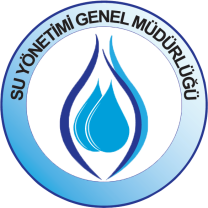 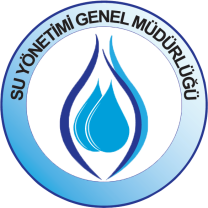 SEKTÖREL SU TAHSİSİ
Su tahsisi, suyun paylaşımını ifade etmektedir. 
	
Sektörel su tahsisini maksadı, havzalar ölçeğinde suyu kullanan paydaşlar/sektörler arasında su paylaşımının geleceğe yönelik olarak planlanması ve her sektörün ihtiyacı olan suyun planlı bir şekilde karşılanmasıdır.

Sektörel Tahsis
Münferit Tahsis
2
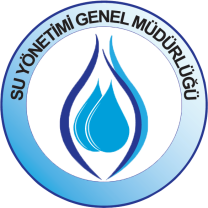 SEKTÖREL SU TAHSİSİ
Sektörel Su Tahsisi Bileşenleri

İçme – Kullanma 
Doğal Hayatın Korunması (Can Suyu)
Sulama 
Projeye Dayalı Su Ürünleri Yetiştirme
Sanayi Tesisleri
Enerji Üretimi
Turizm ve Rekreasyon 
Taşımacılık, Ulaştırma
Ticaret
Diğerleri
3
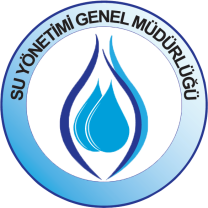 SEKTÖREL SU TAHSİSİ
Özellikle kurak dönemlerde,

farklı sektörler arasındaki tahsis öncelikleri nasıl değişeceğinin araştırılması,
Geniş ölçekli sosyal ve ekonomik değerlendirmeler yapılması,
gerek normal dönemlere gerekse beklenmeyen herhangi bir duruma karşı ‘öncelik’ kazanacak sektörlerin belirlenmesi için farklı senaryoların geliştirilmesi 

gerekmektedir.
4
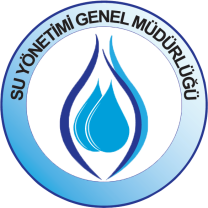 SEKTÖREL SU TAHSİSİ
Sektörel Tahsis Sürecinin sağlıklı şekilde yürütülebilmesi için; 

 Sektörel taleplerin analiz edilmesi,
 
 Su kullanım kalıplarının analiz edilmesi,

 Analizler doğrultusunda sektörel grupların su 	kaynakları üzerinde payları ve kümülatif 	etkilerinin değerlendirilmesi

gerekmektedir.
5
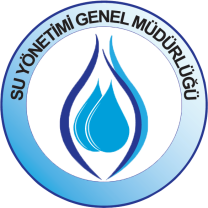 TÜRKİYE’DE HAVZA ÖLÇEKLİ SU TAHSİS ÇALIŞMALARI
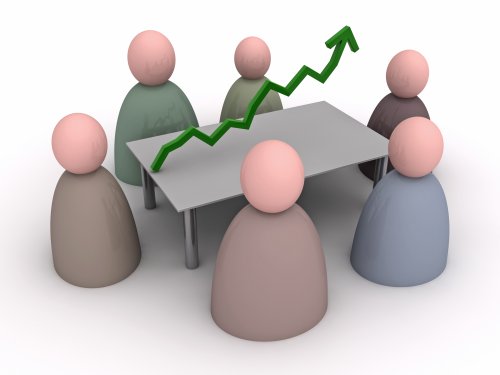 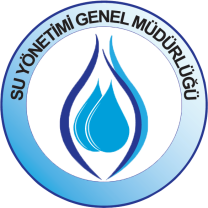 SU YÖNETİMİ GENEL MÜDÜRLÜĞÜ
04.07.2011 tarih ve 645 sayılı Kanun Hükmünde Kararname (KHK) uyarınca Bakanlık Merkez Teşkilatı bünyesinde Su Yönetimi Genel Müdürlüğü kurulmuştur. 

Su Yönetimi Genel Müdürlüğü’nün görev ve sorumluluklarının önemli bir kısmı kamuoyu ve bürokrasi için oldukça yenidir.

Bunlardan birisi de havza ölçekli sektörel su tahsisidir.
7/65
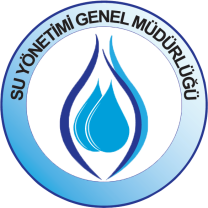 SU YÖNETİMİ GENEL MÜDÜRLÜĞÜ
GÖREVLERİ
(645 sayılı KHK Madde 9.) 

f) Nehir havza yönetim planlarına uygun olarak sektörel bazda su kaynaklarının tahsislerine ilişkin gerekli koordinasyonu yapmak
8/65
SU YÖNETİMİ GENEL MÜDÜRLÜĞÜ
GÖREVLERİ (645 sayılı KHK Madde 9.)
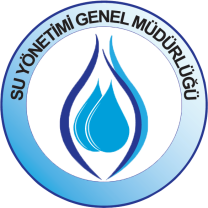 Planlama 
	1. Havza Eylem ve Yönetim Planları
	2. Havza Ölçekli Sektörel Tahsis Planları
	2. Taşkın Yönetim Planları
	3. Kurak Dönem Su Yönetimi Planları
	4. Su Kalitesi Yönetimi Planları
	5. İzleme Yönetimi Planları
	6. İklim Değişikliğine Uyum Eylem Planı
	7. Diğer
9/65
SU YÖNETİMİ GENEL MÜDÜRLÜĞÜ
GÖREVLERİ (645 sayılı KHK Madde 9.)
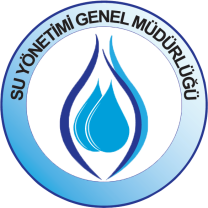 Koordinasyon
	1. Kalite Ölçümlerinin Koordinasyonu
	2. HKEP Uygulama Koordinasyonu
 Su Hukuku ve Politikası, 
	1. Sınıraşan ve Sınıroluşturan Sular
	2. Mevzuat Geliştirme
 Envanter ve Su Bilgi Sistemi
 Su Kalite Sınıflarını Belirleme
 Alıcı Ortam Su Kalite Standartları Geliştirme
 Su Verimliliği
10/65
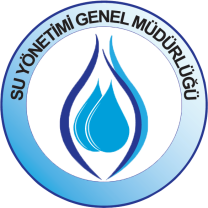 SU TAHSİSİ KONUSUNDA YAPILANLAR
Su Yönetimi Genel Müdürlüğü bünyesinde 	Tahsis Şubesi kurulmuştur. 
 Su Kanunu Taslağı hazırlanarak Sektörel Tahsis 	kavramının yasal altyapısı oluşturulmaya 	çalışılmıştır.
 Su kullanan başlıca sektör temsilcileri bir 	araya 	getirilerek kendi aralarında tartışmaları ve 	sektör görüşü oluşturmaları sağlanmıştır.
  Küçük Menderes Havzası Sektörel Su Tahsisi 	Planı Hazırlanması Projesi hazırlanıp ihale 	süreci başlatılmıştır.
11/65
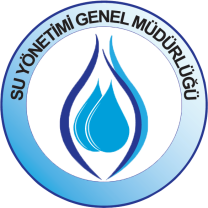 HAVZA BAZLI SU TAHSİSİNE GEÇİŞ ÇALIŞTAYI
İçme kullanma suyu sektörü
Ekolojik akış suyu sektörü
Sulama suyu sektörü ve
Enerji suyu sektörünü temsilen,

35 ayrı kurum ve kuruluştan 127 temsilcinin katılımıyla “Havza Bazlı Su Tahsisine Geçiş Çalıştayı” yapılmıştır. 

Bunlardan 12 tanesi STK temsilcisidir.
12/65
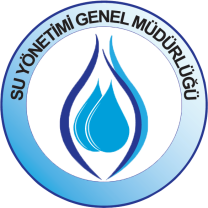 MEVZUAT ÇALIŞMALARI
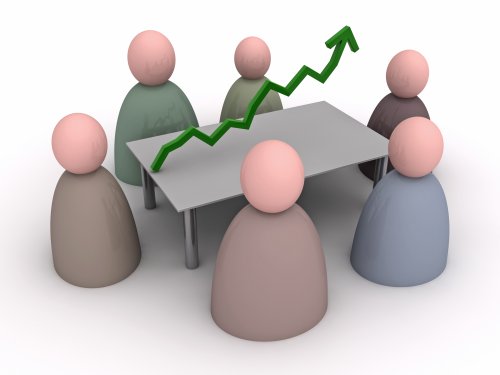 MEVZUAT  ÇALIŞMALARI
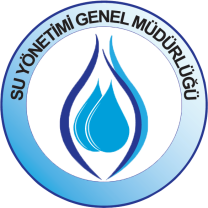 MEVZUAT  ÇALIŞMALARI
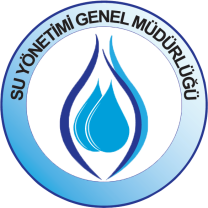 MEVZUAT  ÇALIŞMALARI
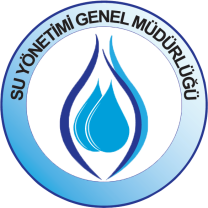 MEVZUAT  ÇALIŞMALARI
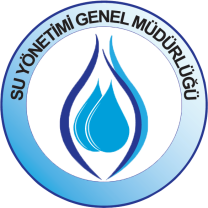 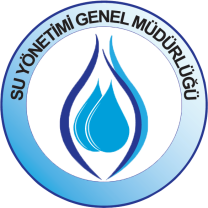 SU KANUNU ÇALIŞMALARI
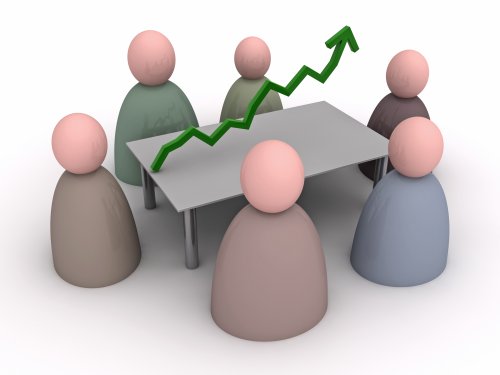 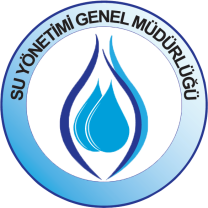 SU KANUNU ÇALIŞMALARI
Sular Hakkında Kanun’un (1926) yetersiz 	kalması
 Mevcut su mevzuatındaki yetki 	ve 	sorumluluk karmaşası
 AB Mevzuatına uyum ihtiyacı 
 Su Mevzuatındaki boşluklar
 Su kalitesinin dikkate alınması ihtiyacı
19/65
TASLAK SU KANUNU TANIMLAR - II
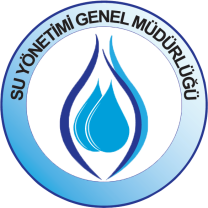 Madde 2-(1)
t)    Su tahsis sicili: Herhangi bir su kaynağından 	belirli kurum, kuruluş veya şahıslara verilen 	izin kayıtlarını ihtiva eden sicili,

aa) Yönetim hizmetleri: Kaynakların tespitini, 	ölçümünü, korunmasını, izlenmesini, 	projelendirilmesini, iyileştirilmesini, 	geliştirilmesini, tahsislerin takibini, 	denetlenmesini,
YENİ SU KANUNUNUN GETİRİLERİ - I
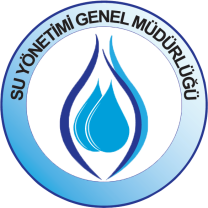 Su Yönetimindeki Çok Başlılığın Önüne Geçilmesi
 Havza Esaslı Su Yönetimi
 Havza Esaslı Tahsis
 Suyun Miktar ve Kalite Olarak Yönetimi
 Suyun Devletin Mülkiyet ve Tasarrufunda Olması
 Tam Maliyet Prensibi (Kullanan/Kirleten Öder)
 Su Yönetimine Paydaşların Katılımı
Su Yönetiminde Koordinasyon Sağlanması
YENİ SU KANUNUNUN GETİRİLERİ - II
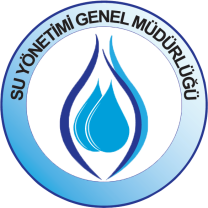 9. Taşkın Yönetim Planları Hazırlanması ve İmar Planlarında Bunların Dikkate Alınması,
10. Ulusal Su Planı Hazırlanması,
11. Su Yönetimi Üst Kurulu'nun Oluşturulması,
12. Doğal Mineralli Suların Su Kanunu Kapsamına Alınması,
13. Ulusal Su Bilgi Sisteminin Kurulması,
14. Alıcı Ortam Esaslı Deşarj Standardı,
15. Su Kullanımında ve Su Yapılarının İnşasında Doğal Hayatın Dikkate Alınması,
16. Suyu Usulsüz Kullanan ve Kirletenlere Caydırıcı Ceza,
17. AB Su Çerçeve Direktifine Uyum Sağlanması
TASLAK SU KANUNUNUN MAKSADI
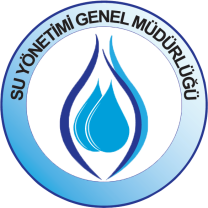 Su kaynaklarının;
korunması,  
geliştirilmesi,  
iyileştirilmesi, 
sürdürülebilir bir şekilde kullanılması, 
bilgilerinin toplanması, izlenmesi, 
kullanım önceliklerinin belirlenmesi, 
önceliklere göre tahsislerin tek merciden yapılması, 
havza ölçeğinde planlanması, yönetimi 
yönetimde aktif katılımın sağlanmasıdır.
TASLAK SU KANUNU TANIMLAR - I
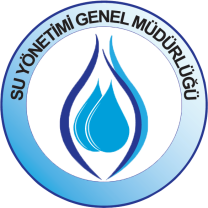 Madde 2-(1)
j) Havza su tahsis planı: Bir veya birden çok havzadaki su kaynaklarının içme – kullanma, tabii hayatı koruma, zirai sulama, enerji, sanayi, ticaret, turizm, taşıma, ulaşım, rekreasyon, projeye dayalı su ürünleri yetiştiriciliği ve avcılığı, su yapılarını koruma maksatlarına göre dağıtımını,
o) Münferit su tahsisi: Herhangi bir su kaynağından belirli bir kurum, kuruluş veya şahsa verilen su kullanım iznini,
TASLAK SU KANUNU - İLKELER
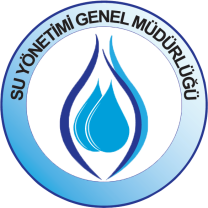 MADDE 4- (1)

 Su kaynaklarının havza esasında sürdürülebilir bir şekilde korunması, iyileştirilmesi, geliştirilmesi ve kullanılmasının sağlanmasında;

a) Bir havzanın su potansiyelinin öncelikle havzası içerisinde değerlendirilmesi,
TASLAK SU KANUNU – FAYDALANMA VE KULLANMADA ÖNCELİK SIRASI - I
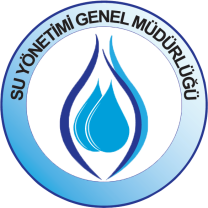 MADDE 5- (1) Suyun miktarı, kalitesi, mahallinin özelliği, zaruri ihtiyaçlar ve şartları başka türlü bir çözüm yolu gerektirmedikçe su kaynaklarından faydalanma ve kullanma hakkının tesisinde aşağıdaki öncelik sırası uygulanır:
a) İçme ve kullanma maksatlı su ihtiyaçları,
b) Tabii hayat için gerekli su ihtiyaçları,
c) Zirai sulama suyu ihtiyaçları,
ç) Enerji ve sanayi suyu ihtiyaçları,
d) Ticaret, turizm, rekreasyon, projeye dayalı su ürünleri yetiştiriciliği ve avcılığı, taşıma, ulaşım ile sair su ihtiyaçları.
TASLAK SU KANUNU – FAYDALANMA VE KULLANMADA ÖNCELİK SIRASI - II
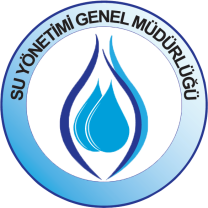 MADDE 5- (2) 
Öncelik sırasına göre birden fazla maksadın gerçekleşeceğinin mümkün görülmesi halinde, kaynağın birden fazla maksatla kullanılmasına izin verilebilir.
TASLAK SU KANUNU  
SU KAYNAKLARININ KORUNMASI
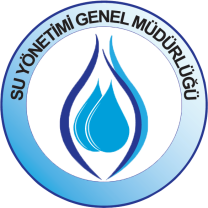 MADDE 9-(14)
İhtiyaç olması ve potansiyelin de yeterli olması halinde havzalar arası su aktarımı yapılabilir.
TASLAK SU KANUNU - SU YÖNETİMİ YÜKSEK KURULUNUN KURULUŞU, GÖREV VE YETKİLERİ
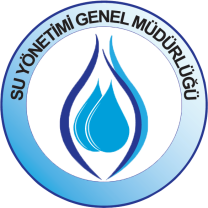 MADDE 11
(3) Su yönetimi yüksek kurulu toplantılarına konuyla ilgili bakanlar ve kamu görevlileri ile özel sektör, sivil toplum kuruluşları ve üniversitelerin temsilcileri davet edilebilir.

(4) Su yönetimi yüksek kurulunun görev ve yetkileri şunlardır;
ç) Havzalar arasında su aktarımı konusunda karar almak,
TASLAK SU KANUNU  
HAVZA SU TAHSİS PLANLARI
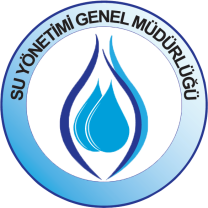 MADDE 12- 
(1) Havza su tahsis planları; yerüstü ve yeraltı suları müştereken değerlendirilmek, su kullanım öncelikleri ve bütün ihtiyaçlar dikkate alınmak suretiyle havza veya alt havza ölçeğinde bakanlıkça yapılır veya yaptırılır.
TASLAK SU KANUNU  
HAVZA SU TAHSİS PLANLARI
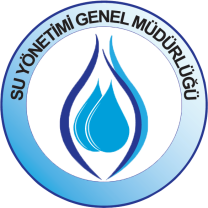 MADDE 12-
(2) Hazırlanan havza su tahsis planı, havza su tahsis heyeti tarafından karara bağlanır. Havza su tahsis planı bakan tarafından onaylandıktan sonra yürürlüğe girer.

(3) Havza su tahsis planlarında, ihtiyaç duyulan değişiklikler, havza su tahsis heyetinin teklifi ile Bakanlıkça yapılır.
TASLAK SU KANUNU  
SU KAYNAKLARININ TAHSİSİ
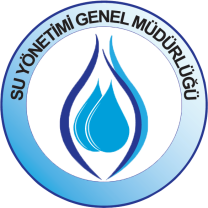 MADDE 13- 
(1) Türkiye Cumhuriyeti kanunlarına göre kurulmuş tüzel kişiler ve Türk vatandaşlarına yapılacak olan su tahsisleri, havza su tahsis planları esas alınarak Devlet Su İşleri Genel Müdürlüğü tarafından yapılır.
TASLAK SU KANUNU  
SU KAYNAKLARININ TAHSİSİ
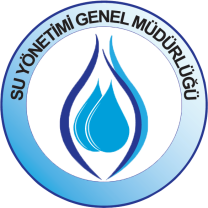 MADDE 13- 
(2) Tahsis edilen su kaynakları ve doğal mineralli sular için su tahsis belgesi verilir, bu belge ücrete tabidir. Suyun tahsis belgesine uygun kullanımı esastır. Doğal mineralli sular dışında kalan münferit su tahsisi en fazla kırk dokuz yıla kadar yapılabilir. Bu fıkranın uygulanmasına ilişkin usûl ve esaslar yönetmelikle belirlenir.
TASLAK SU KANUNU  
SU KAYNAKLARININ TAHSİSİ
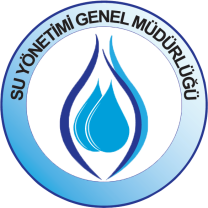 MADDE 13- 
(3) Doğal mineralli sular dışında verilen su tahsis belgeleri hiçbir şekilde devredilemez. Ancak, mirasa ilişkin hükümler saklı kalmak kaydıyla su tahsis belgesi yenilenebilir. 

 (4) Bakanlık tarafından belirlenen emniyetli yeraltı suyu işletme rezervinden daha fazla su tahsisi yapılamaz.
TASLAK SU KANUNU  
SU KAYNAKLARININ TAHSİSİ
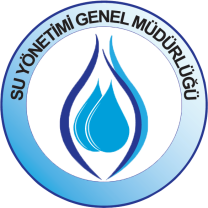 MADDE 13- 
(5) Termal ve jeotermal suların yetkili idare tarafından yapılacak tahsis miktarları ile ilgili olarak bakanlıktan görüş alınır. 

(6) Tahsise konu su kaynağının ve doğal mineralli suların, tamamının veya bir kısmının korunan alanlar içerisinde kalması halinde koruma ile görevli idari birimlerin uygun görüşü alınır.
TASLAK SU KANUNU  
SU KAYNAKLARININ TAHSİSİ
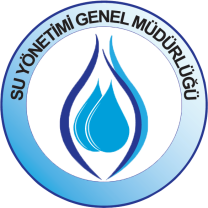 MADDE 13- 
(7) Su kaynaklarının ve doğal mineralli suların tahsis maksat ve şartları dışında kullanılması veya hiç kullanılmaması halinde verilen su tahsis belgesi iptal edilir. Münferit tahsislerin maksat ve şartlarında değişiklik yapmaya ve gerektiğinde, tahsis edilen su miktarını azaltıp çoğaltmaya veya su tahsisini kaldırmaya Devlet Su İşleri Genel Müdürlüğü yetkilidir. Tahsisin azaltılmasından veya tamamen kaldırılmasından dolayı tazminat talebinde bulunulamaz. Suyun nitelik, nicelik ve tahsis maksadı yönünden özelliğini olumsuz şekilde etkilemeyecek ilave kullanımlara izin verilebilir.
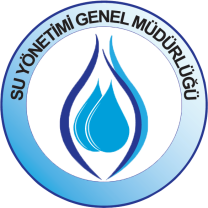 HAVZA SU TAHSİS HEYETİNİN KURULMASI, GÖREV VE YETKİLERİ
MADDE 14- 
(1) Havza su tahsis heyetinin, tahsis ile ilgili kurum ve kuruluşların karar verme yetkisine sahip temsilcilerinden oluşur. Havza su tahsis heyetinin kuruluş ve çalışma usul ve esasları bakanlıkça çıkarılacak bir yönetmelikle belirlenir.
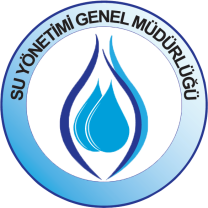 HAVZA SU TAHSİS HEYETİNİN KURULMASI, GÖREV VE YETKİLERİ
MADDE 14- 
(2) Havza su tahsis heyetinin görev ve yetkileri şunlardır:
a) Su kaynaklarının havza veya havzalar ölçeğinde havza su tahsis planını göz önünde bulundurarak karar almak ve alınan kararları bakanın onayına sunmak. 
b) Su kullanım öncelikleri konusunda gelen değişiklik tekliflerini değerlendirerek karara bağlamak ve bu kararı bakanın onayına sunmak.
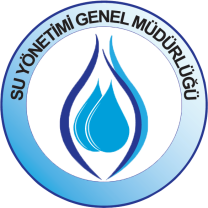 HAVZA SU TAHSİS HEYETİNİN KURULMASI, GÖREV VE YETKİLERİ
MADDE 14- 
(2) Havza su tahsis heyetinin görev ve yetkileri şunlardır:
c) Kurak dönemlerde uygulanacak havza su paylaşım usulünü belirlemek.
ç) Gerektiğinde alt heyetler oluşturmak.

(3) Heyetlerin sekretarya hizmetleri bakanlık tarafından yürütülür.
TASLAK SU KANUNU  
SU TAHSİS SİCİLİ
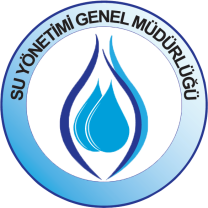 MADDE 15-
(1) Su tahsis sicili, Devlet Su İşleri Genel Müdürlüğü tarafından tutulur.

(2) Su tahsis sicili alenidir ve kayıtların bilinmediği iddia edilemez. Su kaynaklarıyla ilgili idari karar ve işlemlerden doğan ihtilafların çözümlenmesinde bu sicildeki kayıt ve bilgiler esas alınır.
TASLAK SU KANUNU  
İRTİFAK VE KAMULAŞTIRMA
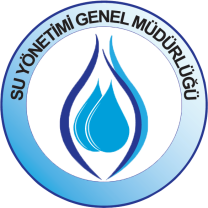 MADDE 17- (1) Tahsis sahibinin, tahsis yapılan alanda, özel mülkiyete konu taşınmazın sahibi ile anlaşamaması halinde, idareye müracaat ederek kamulaştırma veya irtifak hakkı talebinde bulunabilir. Talep, idarece incelenip değerlendirildikten sonra uygun bulunması halinde kamu yararı kararı alınır, bedeli talep sahibince ödenmek üzere kamulaştırılarak idare adına tescil edilir. Tahsis sahibi ile özel mülkiyet sahibinin anlaşması halinde ise, tahsis sahibi tarafından bedeli ödenmek suretiyle taşınmaz idare adına tescil edilir.
TASLAK SU KANUNU  
İRTİFAK VE KAMULAŞTIRMA
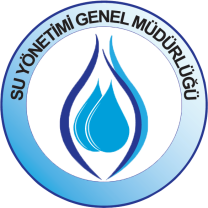 MADDE 17- 
(2) İrtifak ve kamulaştırma işlemleri, 4/11/1983 tarihli ve 2942 sayılı Kamulaştırma Kanunu hükümlerine göre yürütülür. Kamulaştırma ve irtifak hakkı tesisi için gerekli bilgi belge temini, plan yapımı ve diğer giderler tahsis sahibince ödenir.

(3) Faaliyetler devam ettiği sürece, su tahsis belgesi sahibi adına kamulaştırılan taşınmaz tahsis edilir.
TASLAK SU KANUNU  
İRTİFAK VE KAMULAŞTIRMA
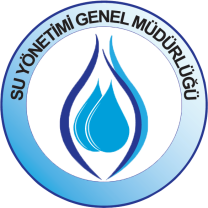 MADDE 17- 
(3) Faaliyetler devam ettiği sürece, su tahsis belgesi sahibi adına kamulaştırılan taşınmaz tahsis edilir.

(4) Kamulaştırılan taşınmazın, faaliyetler için lüzum kalmadığının idarece tespiti halinde İdarece belirlenecek rayiç bedel üzerinden Kamulaştırma Kanununa göre işlem yapılır.
TASLAK SU KANUNU  
İRTİFAK VE KAMULAŞTIRMA
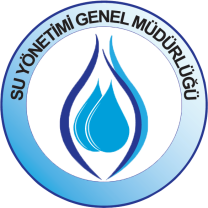 MADDE 17- (5) Tahsisler ile ilgili tapu siciline konulan şerhler idarenin müracaatı üzerine ayrıca mahkeme kararına gerek kalmadan silinir.
(6) Hazinenin özel mülkiyetinde veya Devletin hüküm ve tasarrufunda olan yerlerde yapılan faaliyetler için bu Kanunun yürürlük tarihinden sonra bu kanun hükümleri uygulanır. Bu yerlerin, faaliyet süresince Maliye Bakanlığı tarafından su tahsis belgesi sahibine tahsisi yapılır.
(7) Mera veya orman arazisi olması durumunda bu yerler için,  ilgili mevzuatı gereği ödenmesi gereken tüm masraflar tahsis sahibi tarafından ödenir.
TASLAK SU KANUNU  
REHİN, HACİZ VE İHTİYATİ TEDBİR
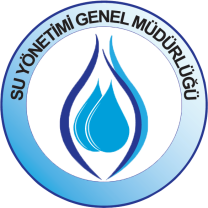 MADDE 18 –

Tahsise konu su kaynağı hiçbir şekilde haczedilemez, rehnedilemez ve üzerine tedbir konulamaz.
TASLAK SU KANUNU  
ÜCRETLENDİRME
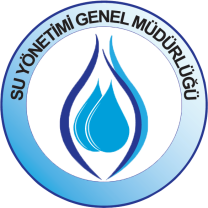 MADDE 22- 
(1) Bu Kanunun 13 üncü maddesi gereğince, kendisine DSİ tarafından su tahsis belgesi düzenlenmek suretiyle su tahsis edilenlerden, aşağıda belirtilen esaslar çerçevesinde ve tahsis edilen suyun metreküpü üzerinden yönetim hizmetleri ücreti alınır.
TASLAK SU KANUNU  
ÜCRETLENDİRME
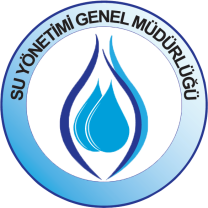 MADDE 22- 
(2) Tahsis edilen sulardan, su tahsis belgesinde belirtilen miktar su esas alınarak yıllık ücret alınır. Yönetim hizmetleri ücreti, Orman ve Su İşleri Bakanlığının teklifi üzerine Bakanlar Kurulunca kararlaştırılarak en geç o yılın Ekim ayı içinde ilan olunur. Kararlaştırılan su ücreti, izleyen yılın başından itibaren yürürlüğe girer.
TASLAK SU KANUNU  
YASAK FİİLLER
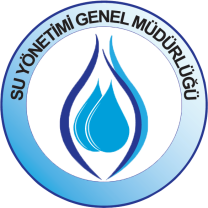 MADDE 23- (1)  Aşağıdaki fiillerin yapılması yasaktır: 
g) Su tahsis belgesi olmadan veya tahsis edilen miktarın üstünde veya yeraltı suyu kütlesinin dengesini olumsuz etkileyecek şekilde su kullanmak yahut kullanılmasına yol açmak, 
ğ) Su kaynaklarını ve doğal mineralli suları, su tahsis belgesine aykırı şekilde kullanmak,
k) Projeleri, tahsis belgesine uygun yürütmemek,
TASLAK SU KANUNU  
CEZA HÜKÜMLERİ
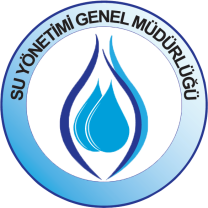 MADDE 23- 
(1) Su tahsis belgesi olmadığı halde su kaynaklarından ve doğal mineralli sulardan ticari maksatla su kullananlar, 50.000 TL idari para cezası ile cezalandırılırlar ve su kullanımından men edilirler. 16/12/1960 tarihli ve 167 sayılı Yeraltı Suları Hakkında Kanun hükümleri saklıdır.
TASLAK SU KANUNU  
CEZA HÜKÜMLERİ
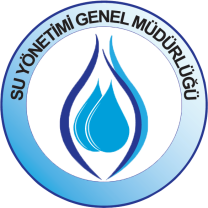 MADDE 23- 
(2) Su tahsis belgesinde belirtilen tahsis miktarından daha fazla su kullananlar metreküp başına 5 TL idari para cezası ile cezalandırılırlar. Bu fiilin hassas veya korunan alanlarda gerçekleşmesi durumunda ceza metreküp başına 10 TL olarak uygulanır. 
(3) Tahsis sahibinin, tahsis maksadı dışındaki konularda faaliyette bulunulduğu tespit edilirse, su tahsis belgesi iptal edilir.
TASLAK SU KANUNU  
CEZA HÜKÜMLERİ
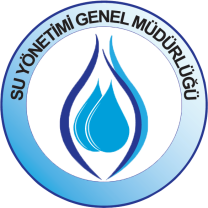 MADDE 23- 

(4) Tahsis ölçüm sistemini bozanlar 10.000 TL idari para cezası ile cezalandırılırlar. Ayrıca ölçüm sistemine vermiş olduğu zarar tazmin ettirilir. Suyu izinsiz kullandığının tespit edilmesi halinde geçmişte kullandığı en yüksek aylık su bedeli dikkate alınarak kullandığı suyun bedeli tahsil edilir.
TASLAK SU KANUNU  
GEÇİCİ MADDELER
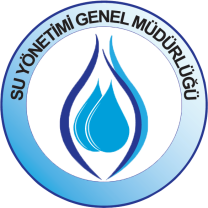 GEÇİCİ MADDE 1- 
(1) Bu Kanunun yürürlüğe girmesinden önce yapılmış olan su tahsislerine ve verilmiş olan su kullanım izinlerine bu Kanun hükümleri uygulanır. Bu Kanunun yürürlüğe girmesinden önce yapılmış su tahsislerinde ve verilmiş olan su kullanım izinlerinde tahsis ve izin süresinin hesabında tahsisin yapıldığı tarih esas alınır.
TASLAK SU KANUNU  
GEÇİCİ MADDELER
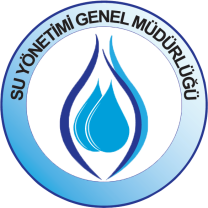 GEÇİCİ MADDE 2- 

(1) Bu Kanunun yayımlandığı tarihten önce yapılmış olan tahsise ve izne ilişkin tüm bilgi ve belgeler kanunun yürürlüğe girdiği tarihten itibaren altı ay içerisinde Devlet Su İşleri Genel Müdürlüğüne aktarılır.
TASLAK SU KANUNU  
GEÇİCİ MADDELER
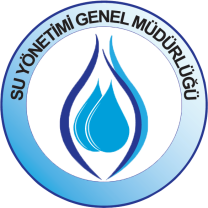 GEÇİCİ MADDE 3- 
(1) Bu kanunun yürürlüğe girmesinden önce hangi adla olursa olsun su kaynağına, ilişkin olarak verilmiş olan su kullanım izni ile su tahsisi ve benzerleri, tahsis şartları ve tahsis maksadına dair esaslar dışında kazanılmış hak oluşturmaz. Ancak doğal mineralli sulara ilişkin olarak verilmiş olan arama ve işletme ruhsatları hakkında 3/6/2007 tarihli 5686 sayılı Jeotermal Kaynaklar ve Doğal Mineralli Sular Kanunu uygulanmaya devam olunur.
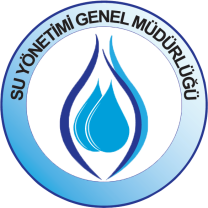 TASLAK SU KANUNUNA GÖRE HAVZA YÖNETİMİ YAPILANMASI
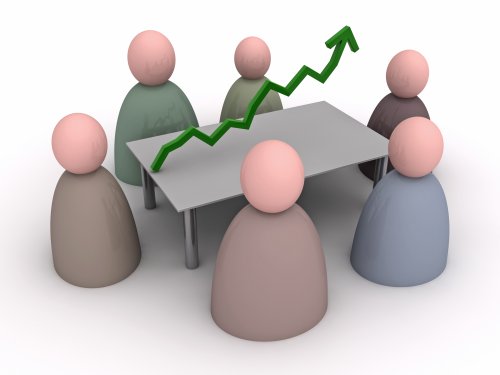 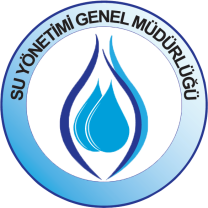 56
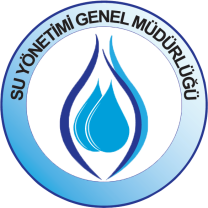 SU YÖNETİMİ ÜST KURULU
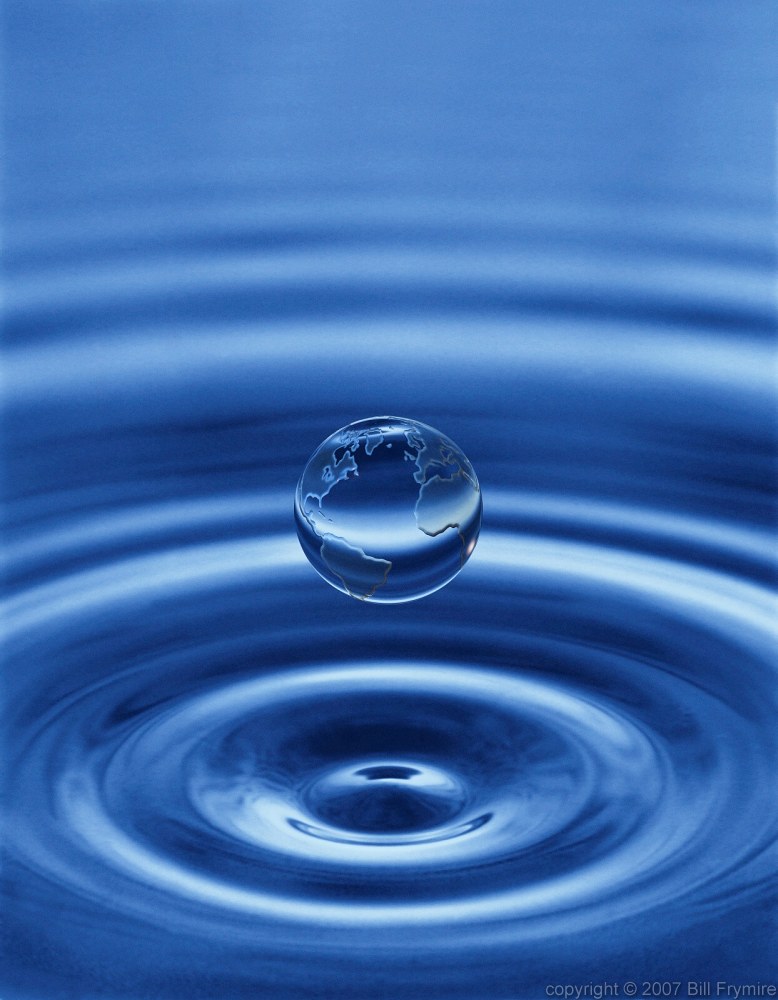 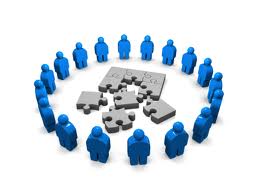 2012/7 sayılı Başbakanlık Genelgesi ile “Su Yönetimi Koordinasyon Kurulu” kurulmuştur.

Bu Kurul, Su Kanunun Yasalaşmasını Müteakip “SU YÖNETİMİ ÜST KURULU’na Dönüşecektir.
57
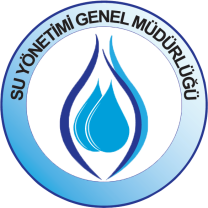 SU TAHSİS HEYETİ
HAVZA YÖNETİM HEYETLERİNİN TEŞEKKÜLÜ, GÖREVLERİ, ÇALIŞMA USUL VE ESASLARI HAKKINDA TEBLİĞ

gereğince oluşturulan 
HAVZA YÖNLENDİRME KURULU,
Su Kanunun Yasalaşmasını Müteakip 
“SU TAHSİS HEYETİ’ne 
dönüşecektir.
58
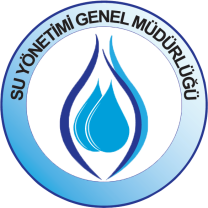 HAVZA YÖNETİM HEYETLERİNİN TEŞEKKÜLÜ, GÖREVLERİ, ÇALIŞMA USUL VE ESASLARI HAKKINDA TEBLİĞ
18 Haziran 2013 Tarihli 
ve 28681 Sayılı Resmi Gazete
HAVZA YÖNETİM HEYETLERİNİN TEŞEKKÜLÜ, GÖREVLERİ, ÇALIŞMA USUL VE ESASLARI HAKKINDA TEBLİĞ

17/10/2012 tarihli ve 28444 sayılı Resmi Gazetede yayımlanan Su Havzalarının Korunması ve Yönetim Planlarının Hazırlanması Hakkında Yönetmeliğin 6 ncı maddesine dayanılarak 
hazırlanmıştır
59
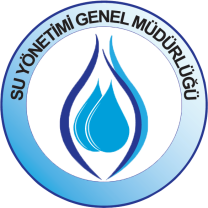 TEŞEKKÜRLER
60